America’s Water Infrastructure Act (AWIA) Section 2013/Safe Drinking Water Act (SDWA) Section 1433Risk and Resilience Assessments and Emergency Response Plans
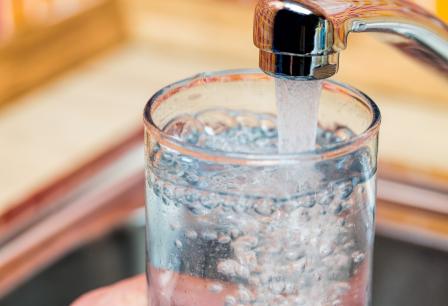 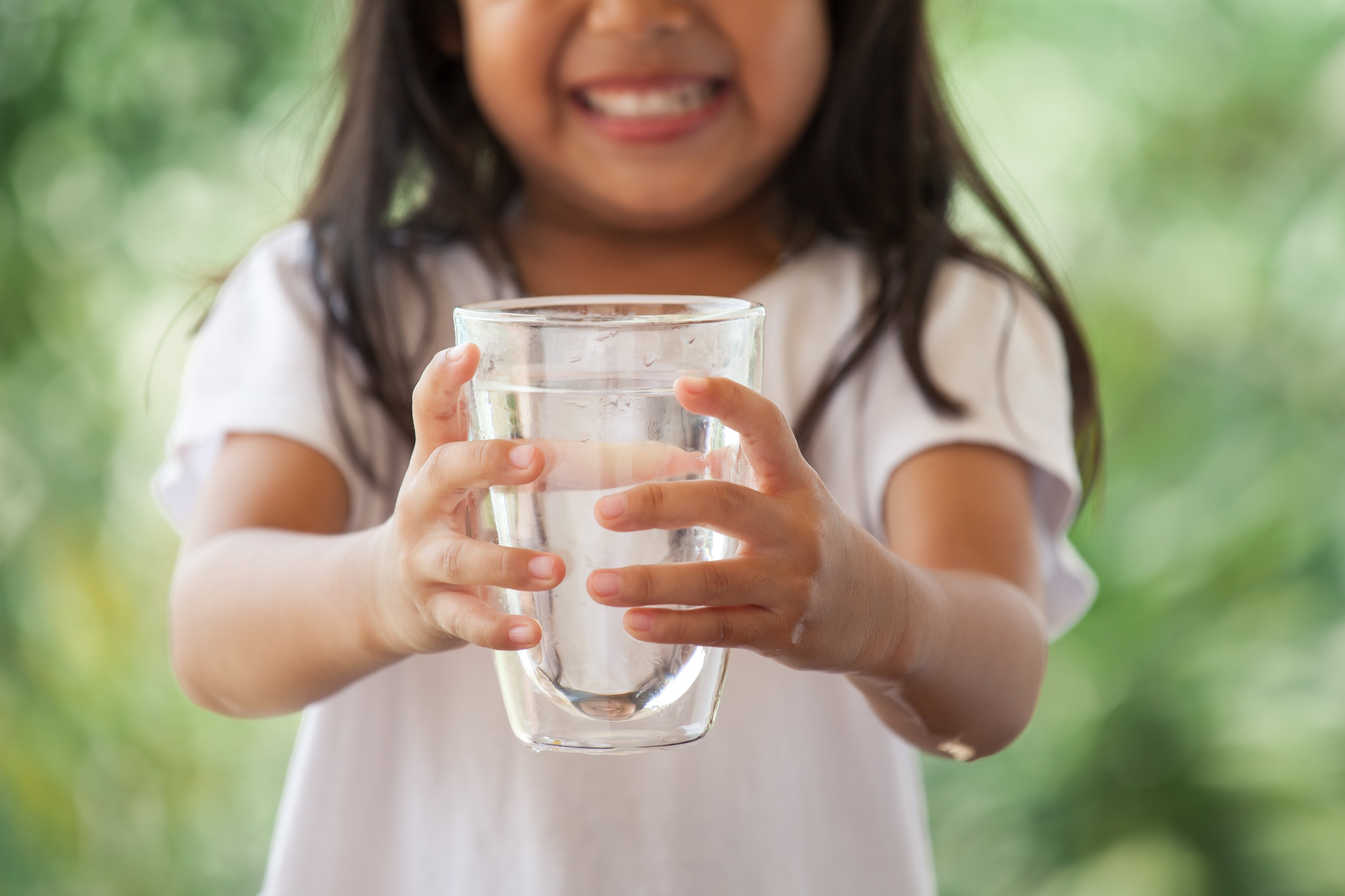 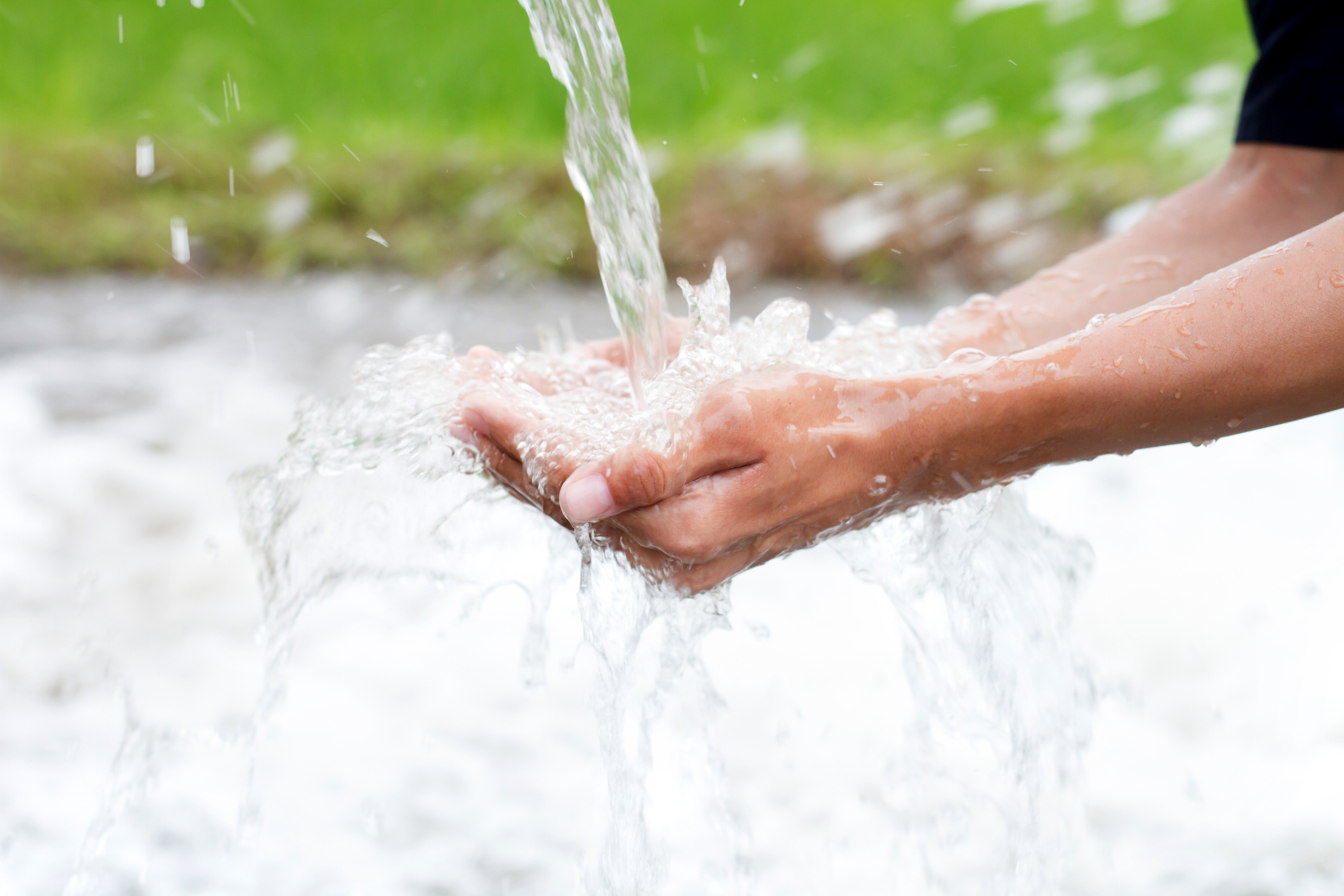 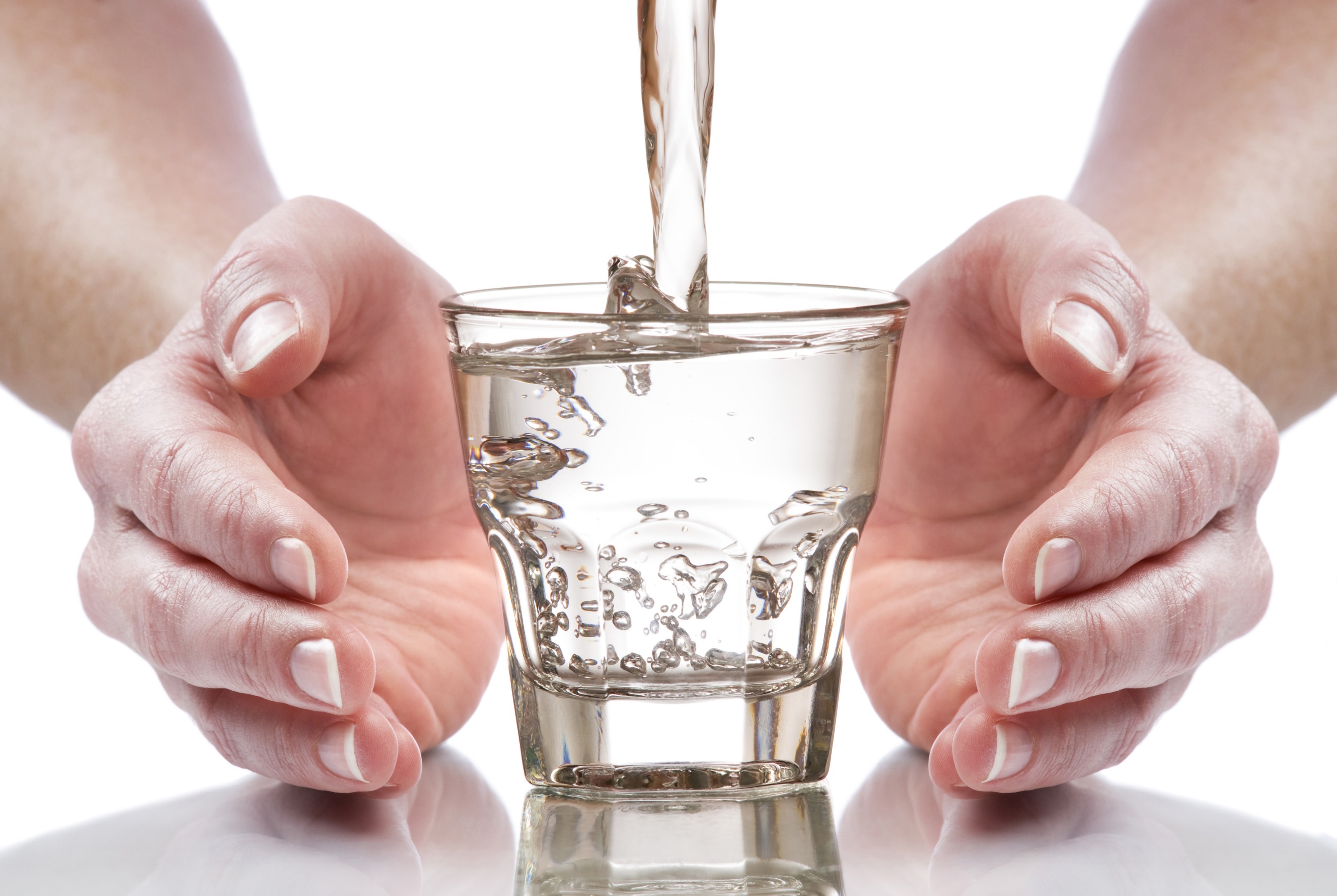 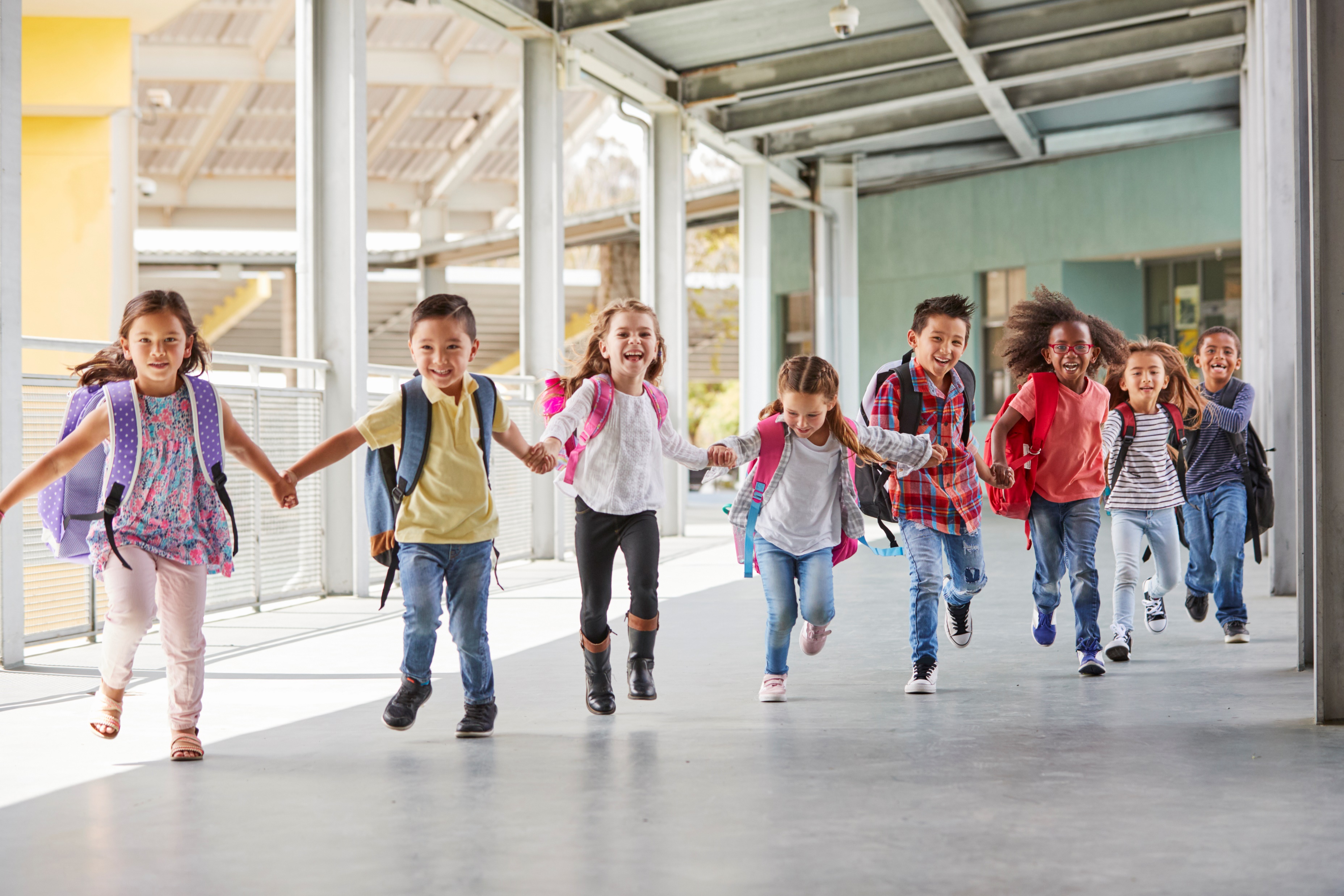 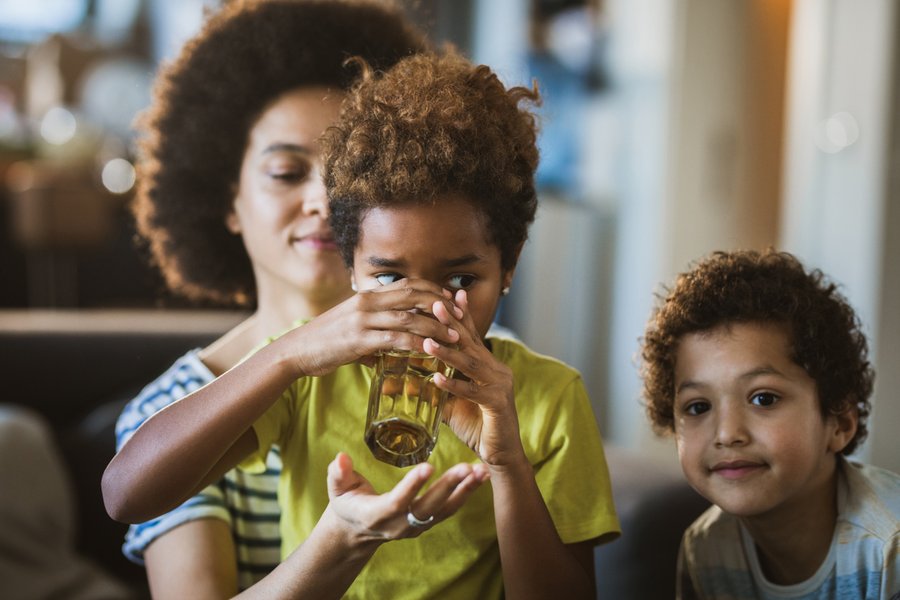 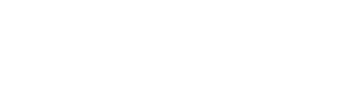 Office of Water
[Speaker Notes: On October 23, 2018, America's Water Infrastructure Act (AWIA) was signed into law. AWIA section 2013, which amended section 1433 of the Safe Drinking Water Act (SDWA),  requires community (drinking) water systems (CWSs) serving more than 3,300 people to develop or update risk and resilience assessments (RRAs) and emergency response plans (ERPs). This presentation will provide an overview of SDWA section 1433 RRA and ERP requirements.

AWIA section 2013 is essentially a synonymous term to SDWA section 1433 because AWIA section 2013 updated the language of SDWA section 1433. Henceforth, we will refer to this law as SDWA section 1433, or SDWA 1433 for short.]
Overview of SDWA Section 1433(a) – (f)
Community drinking water systems (CWSs) serving more than 3,300 people shall:
Create or update Risk and Resilience Assessments (RRAs) and Emergency Response Plans (ERPs)
Submit certifications to EPA by specified deadlines
Review and revise RRAs and ERPs and re-certify to EPA every 5 years
Coordinate with local emergency planning committees (LEPCs), to the extend possible, when preparing or revising an RRA or ERP
Maintain records at the water system for 5 years
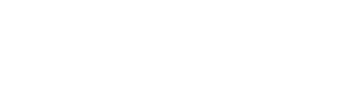 Office of Water
[Speaker Notes: SDWA section 1433 requires community drinking water systems (CWSs) serving more than 3,300 people to:
Create or update, if they already have one, a Risk and Resilience Assessment (RRA) and Emergency Response Plan (ERP)
Submit certifications of completion of the RRA and ERP to EPA by specified deadlines
Review and revise, as needed, RRAs and ERPs and re-certify to EPA every 5 years from the original deadlines specified in the law
Coordinate with local emergency planning committees (established under the Emergency Planning and Community Right-To-Know Act of 1986), to the extend possible, when preparing or revising an RRA or ERP under SDWA 1433. 
Maintain the RRA and ERP for 5 years after the certification due date. Please maintain these records at your water system in a secure location. Do not send them to EPA; only send EPA the certification statements saying that the RRA and ERP have been completed.  EPA inspectors may request that the CWS show them the RRA and ERP documents during an inspection.]
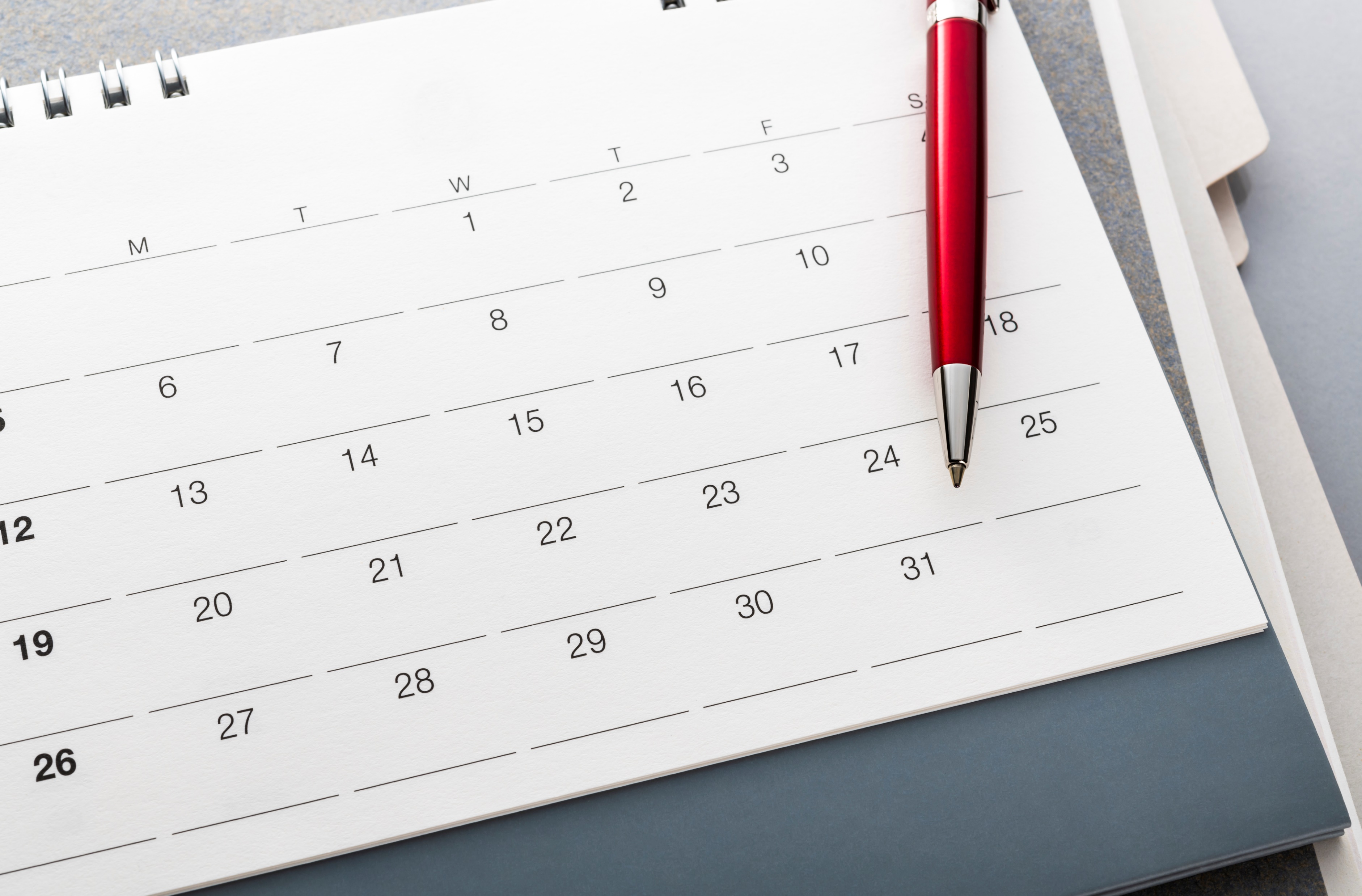 2025-2026 Certification Deadlines
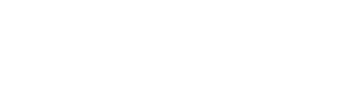 Office of Water
[Speaker Notes: The first round of certification deadlines, as specified in SDWA 1433, occurred in 2020-2021. The next 5-year certification period is quickly approaching in 2025-2026. Some CWSs will be developing RRAs and ERPs for the first time during the 2025-2026 certification cycle if they 1) opened operations recently, 2) increased in population served to greater than 3,300 people, or 3) changed public water system type to be classified as a CWSs. Other systems may have created an RRA and ERP document last time and need to review and revise their documents by these deadlines. 

Check out the table on the slide to see when your CWS’s RRA and ERP certifications will be due:
For utilities serving a population of greater than or equal to 100,000, you must certify your risk and resilience assessment no later than March 31, 2025.
For utilities serving a population of 50,000 to 99,999, you must certify your risk assessment no later than December 31, 2025.
For utilities serving a population of 3,301 to 49,999, you must certify your risk assessment no later than June 30, 2026.
Then, 6 months after you certify completion of the risk and resilience assessment, your ERP certification is due.

Deadlines occur in five-year increments from the original deadlines - the next five-year deadlines are not dependent on the date that the water system certified their RRA and ERP during the previous SDWA 1433 cycle.]
RRA Requirements
CWSs serving over 3,300 people must prepare or revise their assessment of the risks to and resilience of the following specified assets to malevolent acts and natural hazards:
physical barriers;
source water;
pipes and constructed conveyances, water collection and intake;
pretreatment and treatment;
storage and distribution facilities;
electronic, computer, or other automated systems (including security of such systems);
monitoring practices;
financial infrastructure;
the use, storage, or handling of chemicals;
operation and maintenance of the system;
RRAs include an evaluation of capital and operational needs for risk and resilience management.
[Speaker Notes: The law specifies that a CWS’s RRA must include the risk to the system from both malevolent acts (human-made threats such as a cybersecurity attack, chemical contamination, theft, etc.) and natural hazards (e.g. fires, floods, earthquakes, hurricanes, etc.) for the following asset categories:
Physical barriers, 
Source water, 
Pipes, conveyances, water collection and intake, 
Pretreatment and treatment,
Storage and distribution facilities, 
Electronic, computer, or other automated systems which are used by the system (i.e., cybersecurity);
Monitoring practices of the system;
Financial infrastructure of the system (includes billing, payment, financial management systems)
Use, storage, or handling of various chemicals by the system; and
Operation and maintenance of the system.

The assessment may also include an evaluation of capital and operational needs for risk and resilience management for the system, but it’s not required. RRAs should consider and address risks at any consecutive systems that could impact the water system.]
ERP Requirements
CWSs serving over 3,300 people must prepare or revise an ERP that incorporates findings from the RRA. ERPs must include:
Strategies and resources to improve resilience, including physical security and cybersecurity;
Plans, procedures, and equipment for responding to a malevolent act or natural hazard;
Actions, procedures, and equipment to lessen the impact of a malevolent act or natural hazard, including alternative source water, relocation of intakes, and flood protection barriers;
Strategies to detect malevolent acts or natural hazards.
[Speaker Notes: SDWA 1433 requires CWSs to prepare or revise an emergency response plan that incorporates findings from the RRA. The law specifies four required components of ERPs:
Strategies and resources to improve resilience. We call these resilience strategies for short.
Plans, procedures and equipment for responding to a hazard. We call these emergency plans.
Actions, procedures and equipment to lessen the impact of a hazard. We call these mitigation actions.
Strategies to detect malevolent acts or natural hazards. We call these detection strategies.]
EPA’s SDWA Section 1433 Resources
Technical Assistance Primer
Frequently Asked Questions
*RRA resources: orange
*ERP resource: blue
*Additional resources: green
Available at www.epa.gov/waterresilience/awia-section-2013
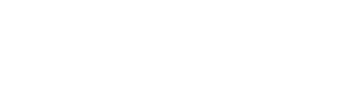 Office of Water
[Speaker Notes: EPA has several free resources that are available online to help water systems comply with SDWA section 1433 RRA and ERP requirements. We are in the process of updating these documents for the 2025-2026 compliance cycle.

The three resources in orange are meant help water utilities with the RRA requirements: 
Baseline Information on Malevolent Acts for CWSs Guidance Document – This document helps water systems (1) identify malevolent acts to include in their RRAs and (2) estimate the threat likelihood for those malevolent acts. 
VSAT – we recommend that water systems that serve over 50,000 people use this quantitative, e-tool risk assessment tool to develop their RRA. Please ensure that you save your password for your VSAT analysis because EPA is unable to help recover lost passwords. The e-tool was deliberately designed for data to be stored locally to protect user’s privacy and thus, the onus is completely on the user to save the data locally and remember their username and password. 
Small System Risk and Resilience Assessment Checklist - we recommend that water systems that serve under 50,000 people use this qualitative risk assessment tool to develop their RRA. This resource is a PDF/Microsoft word document with fillable tables that walk water systems step-by-step through the process of assessing their risk to natural hazards and malevolent acts for each of the asset categories required in SDWA section 1433.

The resource in blue, the Emergency Response Guidance and Template, walks utilities through fulfilling SDWA section 1433’s ERP requirements. This Microsoft word-based ERP template can be easily modified to meet your individual water system’s needs. It is recommended for water systems of any size.

The resources in green are other helpful resources with information on SDWA section 1433: 
The fact sheet provides a quick overview of SDWA section 1433 requirements and deadlines. 
The Technical Assistance Primer is a resource made for technical assistance providers who work with water systems one-on-one to develop RRAs and ERPs. We recommend that technical assistance providers print this document and bring it with them as a reference when they are out working with water systems in the field.
The FAQ complies a list of frequently asked questions that delve into the details. I’s a helpful place to start when you have questions.]
Use of Standards and Tools
SDWA section 1433 does not require the use of any standards or tools to develop an RRA or ERP
EPA recommends the use of standards and tools from EPA or other reputable water sector organizations to facilitate development of sound RRAs and ERPs
No method or tool “guarantees” compliance with SDWA section 1433 - the CWS is responsible for ensuring it complies with all SDWA section 1433 requirements
[Speaker Notes: SDWA section 1433  does not require the use of any standards or tools to develop a RRA or ERP. EPA recommends the use of standards and tools from EPA or other reputable water sector organizations to facilitate development of sound RRAs and ERPs. However, no method or tool “guarantees” compliance with SDWA section 1433 - the CWS is responsible for ensuring it complies with all SDWA section 1433 requirements.]
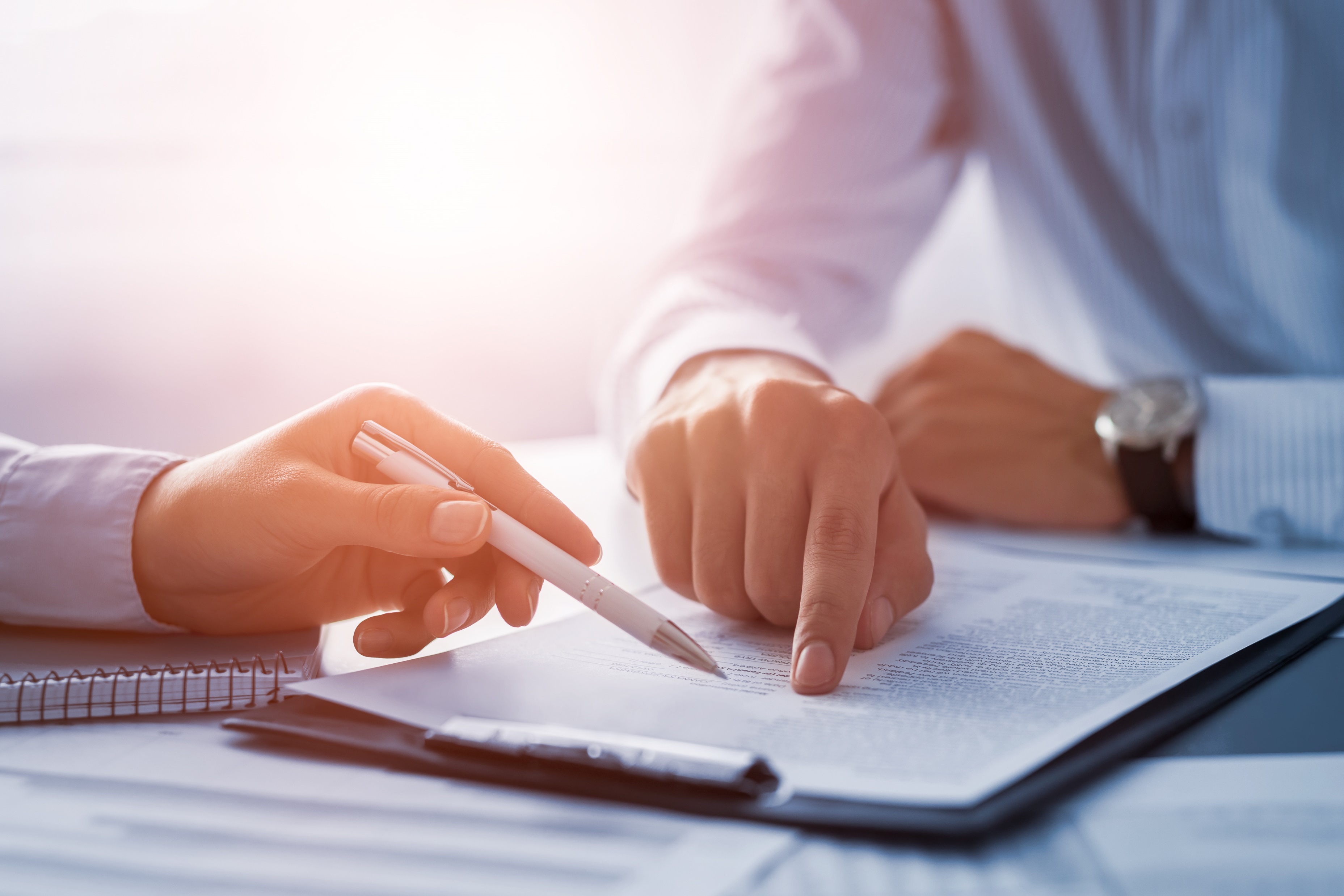 Reviewing and Updating your RRA and ERP
Update your RRA and ERP to include emerging as well as ongoing threats
EPA’s website, www.epa.gov/waterresilience, has resources on many threats of concern to water systems, including cybersecurity, supply chain resilience, climate change, and more
[Speaker Notes: For those of you who developed and certified your RRA and ERP 5 years ago during the 2020-2021 SDWA section 1433 cycle, you will need to review, updated as needed, and re-certify your RRA and ERP to EPA before the applicable 2025-2026 certification deadlines for your size category. 

The requirements for RRAs and ERPs as written by Congress in SDWA section 1433 have not changed, however your water system and the landscape of threats facing the water sector has changed over the past 5 years. EPA wants to underscore the importance of conducting a thorough review and making substantial updates to your RRA and ERP. Updating the documents thoroughly ensures that they will be useful to your water utility when emergency strikes!

We encourage CWSs to consider adding to, or bolstering, existing sections based on the latest knowledge of emerging concerns as well as ongoing threats for the water sector. A key example of a threat to highlight during the 2025-2026 cycle is cybersecurity, a rapidly evolving threat. EPA has free resources available online with information on a wide variety of threats of concern to water systems, including cybersecurity, supply chain resilience, climate change, and more. These free resources can be used to help bolster sections of your RRA and ERP. Visit our website to browse resources of interest to your utility: https://www.epa.gov/waterresilience]
Three Ways to Certify
Electronic submission through secure online portal *preferred method*
Email
Regular mail

For information on how to certify, visit www.epa.gov/waterresilience/how-certify-your-risk-and-resilience-assessment-or-emergency-response-plan 

Note: Do NOT send in your actual RRA or ERP to EPA
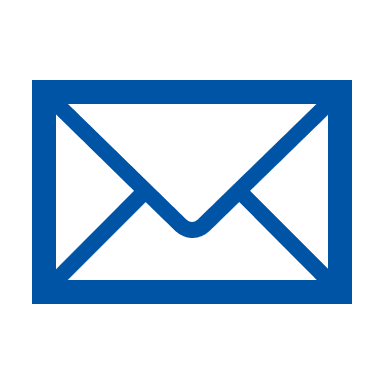 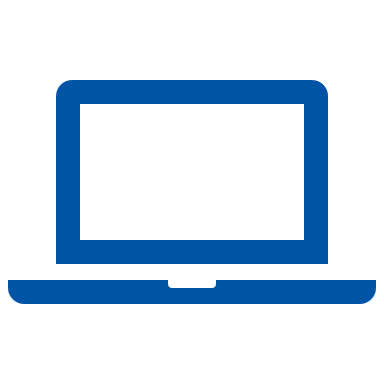 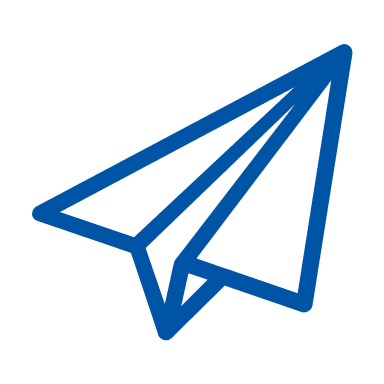 [Speaker Notes: There are three ways to certify completion of your RRA and ERP to EPA. These include:
1. Electronic submission through EPA’s secure, online portal. **This is the preferred method! It is the quickest way to get your certification to EPA and it is the only method where you will be sent a confirmation email of receipt for your records. You will also be able to view your submission history at any time by logging into your account. 
2. Email and 
3. Regular mail submission are also available using EPA’s PDF certification statements. 

Note: As mentioned earlier in the presentation, please do NOT send in your actual RRA or ERP to EPA! EPA only needs the certification statement saying that you completed it. These plans often contain sensitive information so please safeguard the information by keeping the documents in a secure location at your utility.]
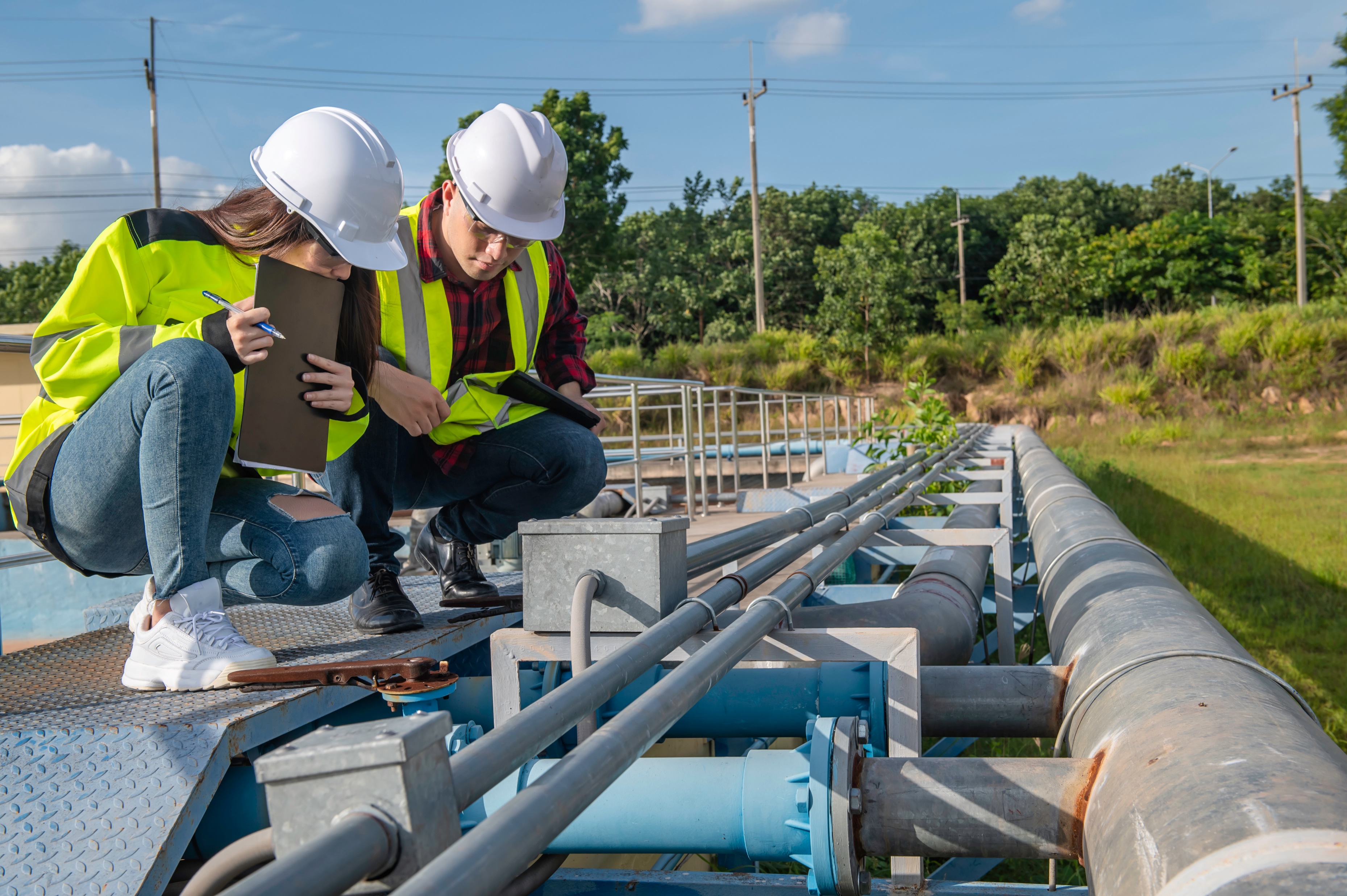 Contact Us
Water Infrastructure and Cyber Resilience Division
WICRD-outreach@epa.gov  
www.epa.gov/waterresilience
 
SDWA Section 1433/AWIA Section 2013
dwresilience@epa.gov
www.epa.gov/waterresilience/awia-section-2013
[Speaker Notes: Please visit our website for additional information, access to EPA’s free resources and guidance, and links electronically certify your RRA or ERP using our secure, online platform. If you have additional questions about SDWA section 1433/AWIA section 2013, please email us at dwresilience@epa.gov.]